ブランドガイドラインプレゼンテーションテンプレート
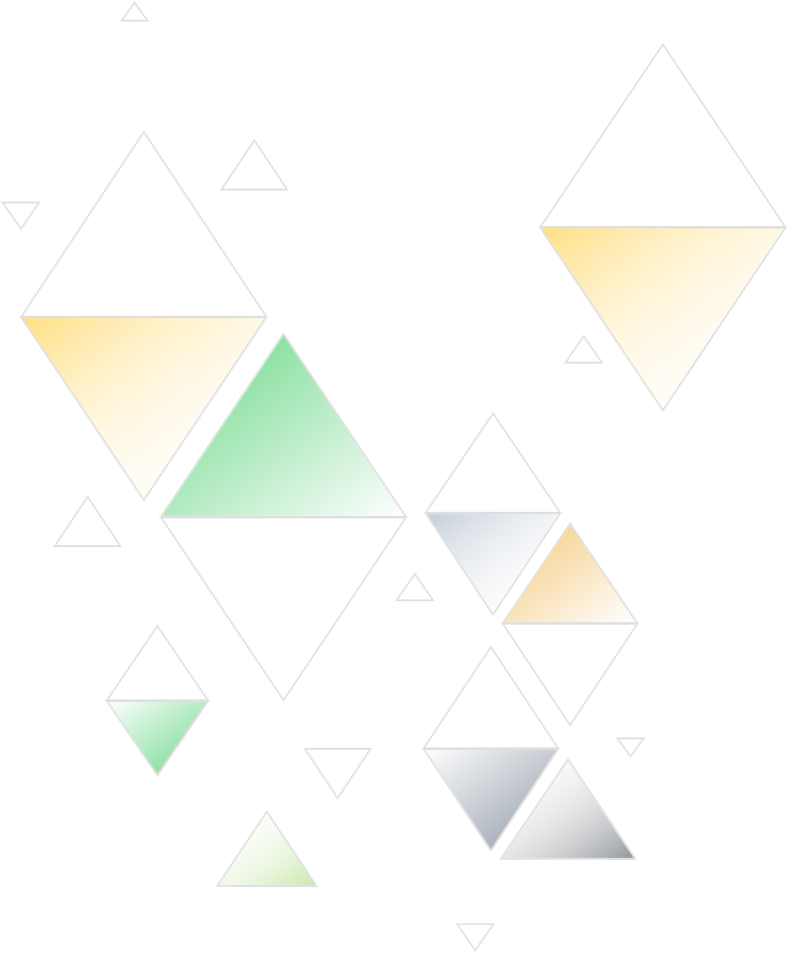 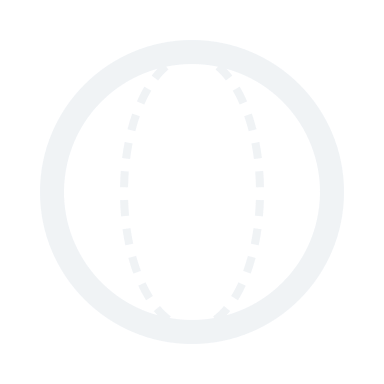 あなたの
ロゴ
ブランドガイドライン
 
©20XX.すべての権利が組織に帰属します。
ブランドガイドライン
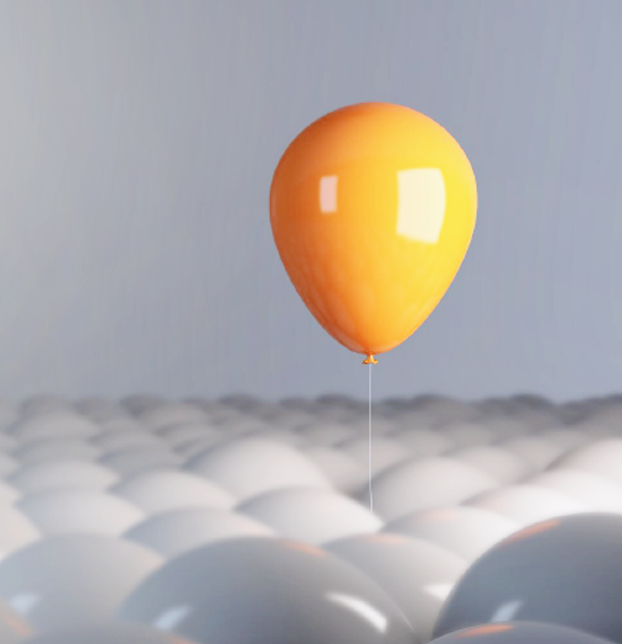 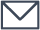 sales@smartsheet.com
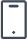 (844) 324-2360
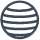 smartsheet.com
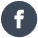 /スマートシート
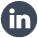 /会社/スマートシートコム
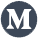 /@smartsheet
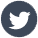 /スマートシート
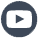 /スマートシート
©20XX.すべての権利が組織に帰属します。
プロジェクトレポート
ブランドスタイルガイド
目次
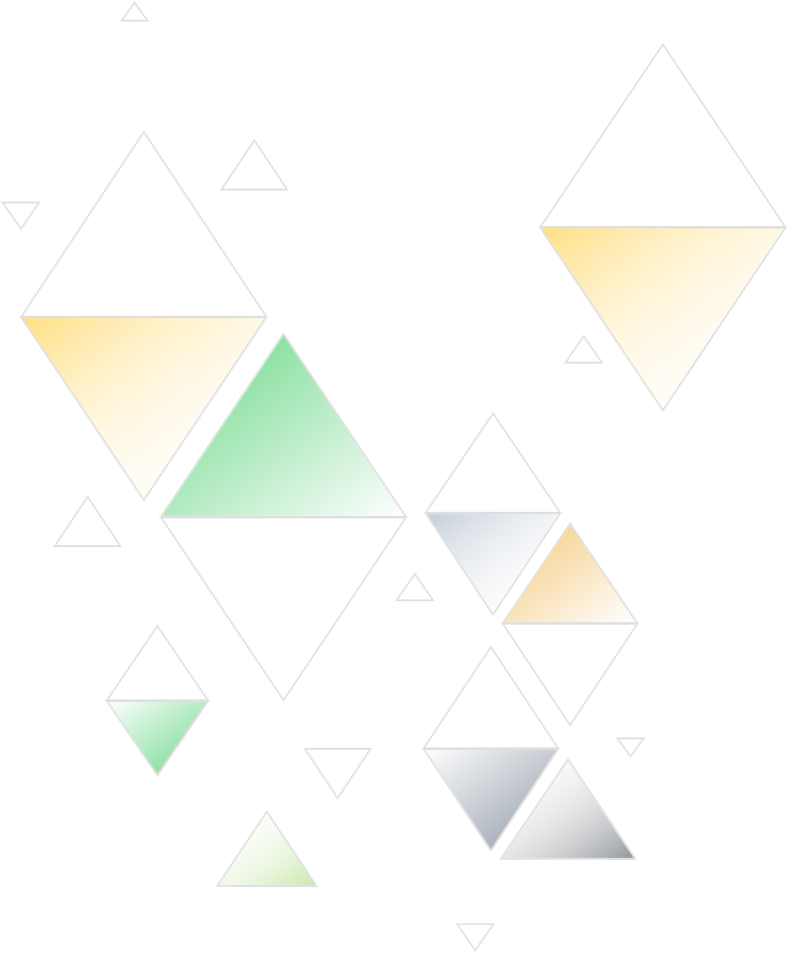 1
4
7
ブランド戦略
色
ソーシャルメディアの利用
2
5
8
声
タイポグラフィ
ミッションステートメント
3
6
9
ロゴ + 使用法
画像 + アイコン
バイヤーペルソナ
プロジェクトレポート
ブランドガイドライン|  目次
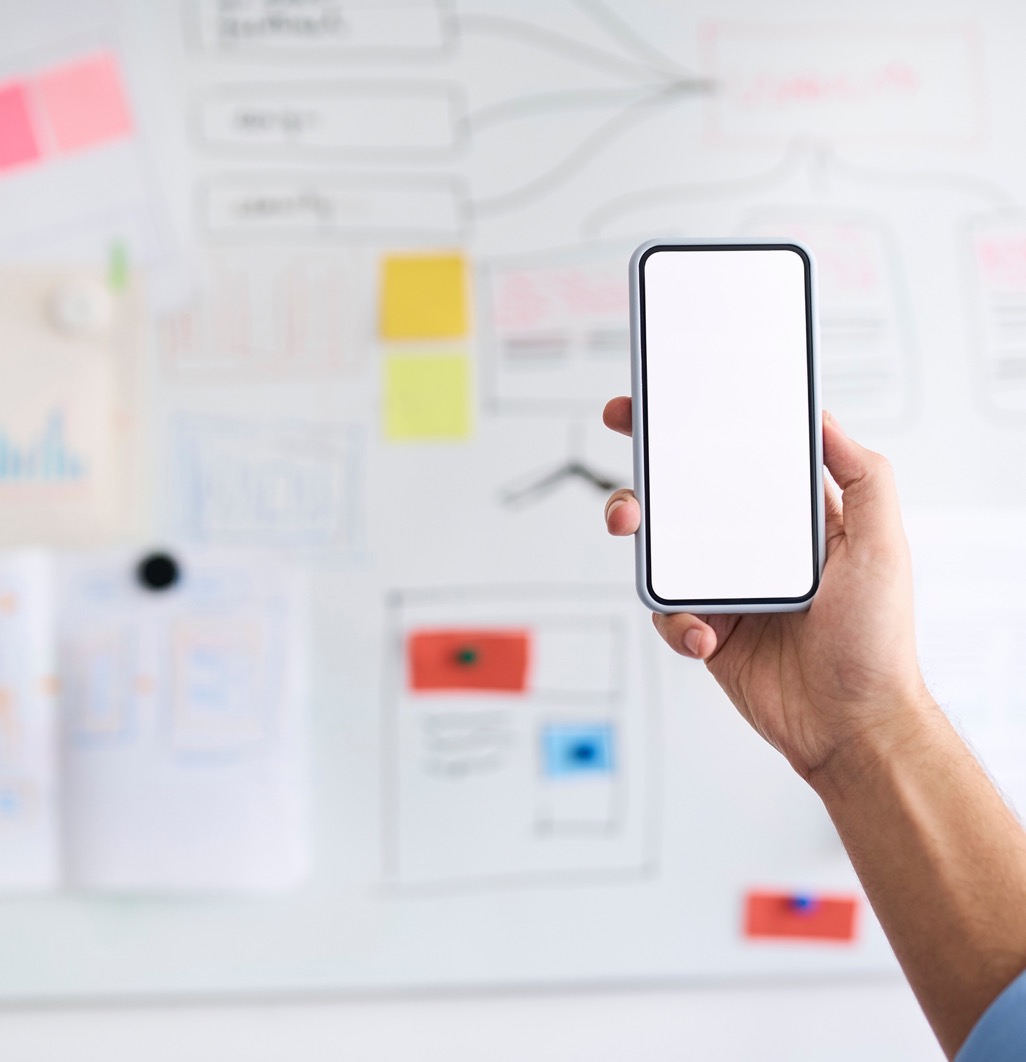 1. ブランド戦略
形容
ブランド戦略
プロジェクトレポート
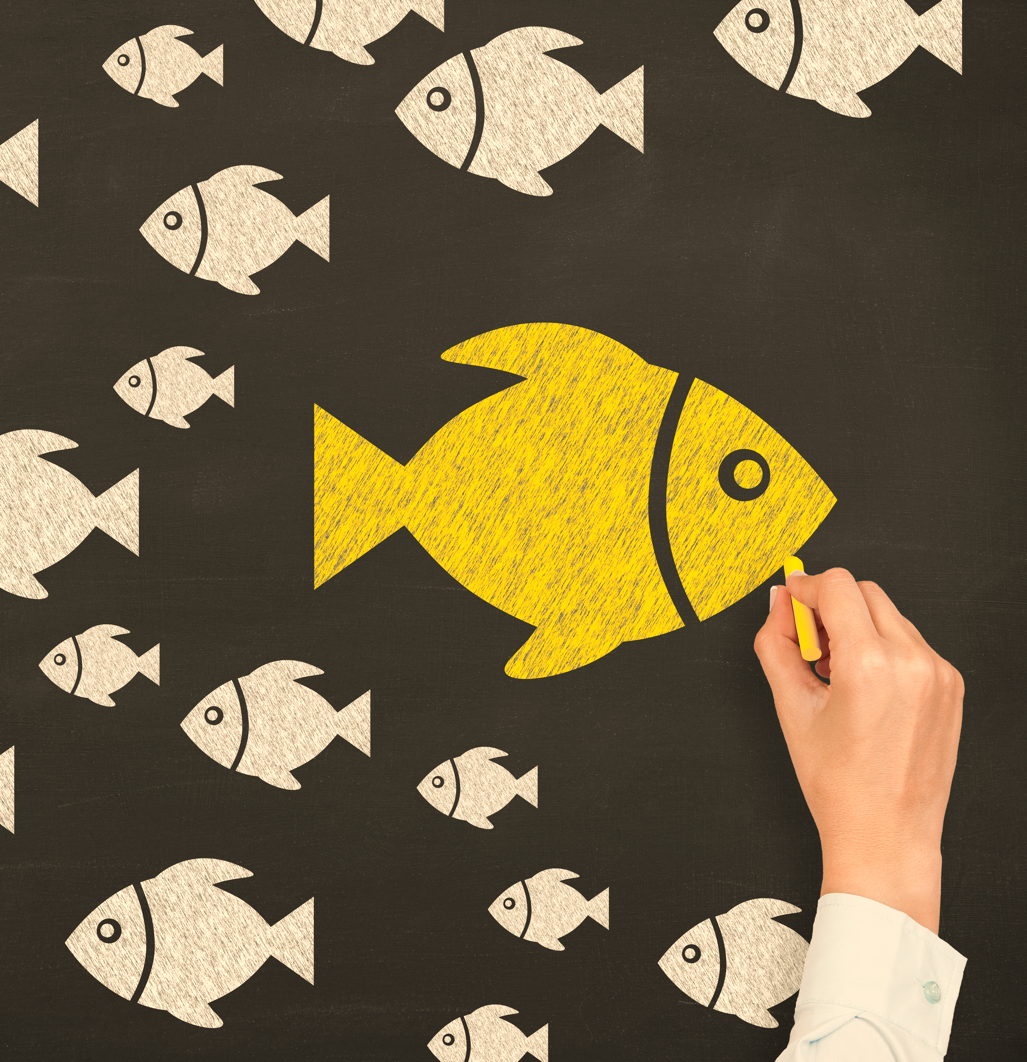 2. 音声
形容
声
プロジェクトレポート
3. ロゴ + 使用法
以下は、ロゴのすべての受け入れられた扱いです。
水平レイアウト
垂直レイアウト
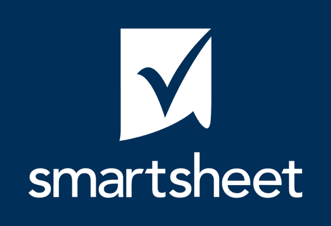 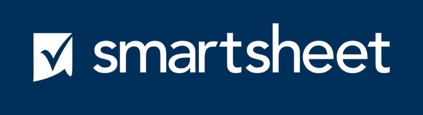 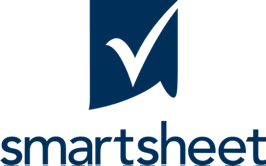 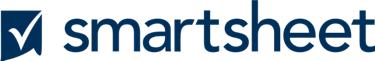 ワードマーク
ロゴマークのないロゴタイプは、アプリ内でのみ使用されます。
ロゴマーク(アイコン)
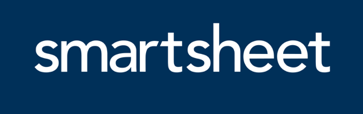 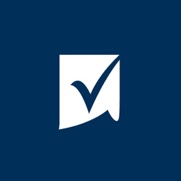 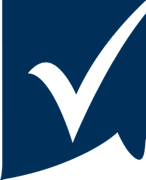 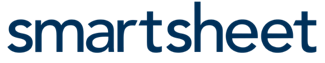 ロゴ + 使用法
プロジェクトレポート
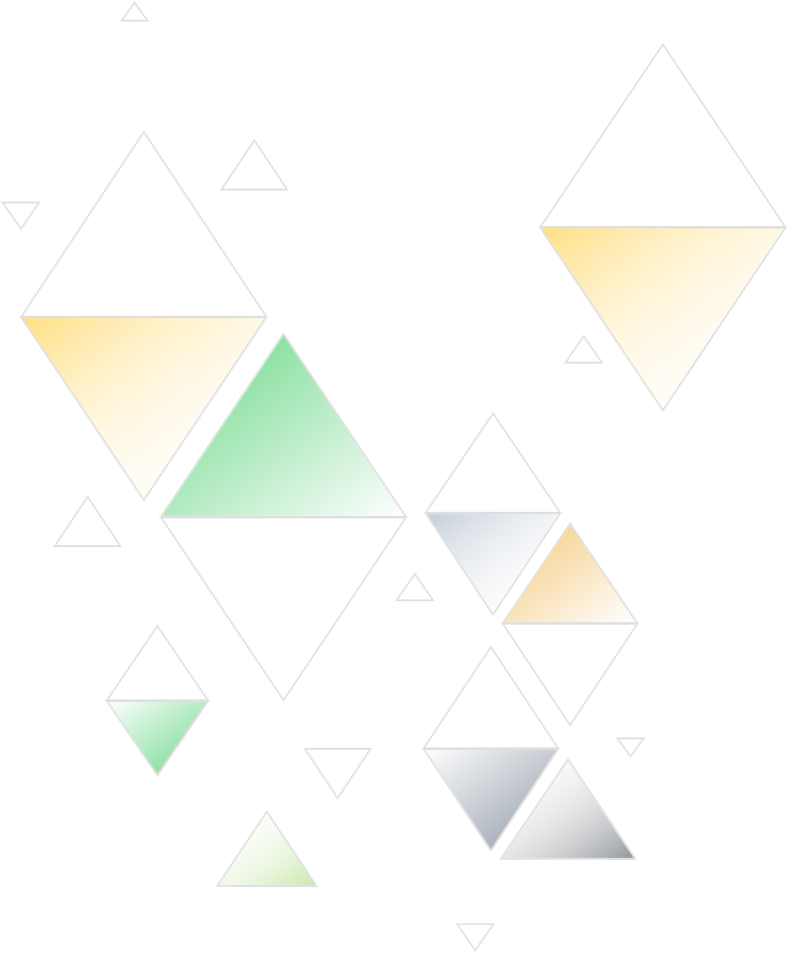 ロゴ: クリアランス
ロゴに呼吸する余地を与えます。ロゴは、ロックアップ全体の周りにいくつかの明確なスペースを許可する必要があります。これにより、その文字アセンダに適切な間隔が提供されます。以下が最小クリアランス量であるが、より好ましい。
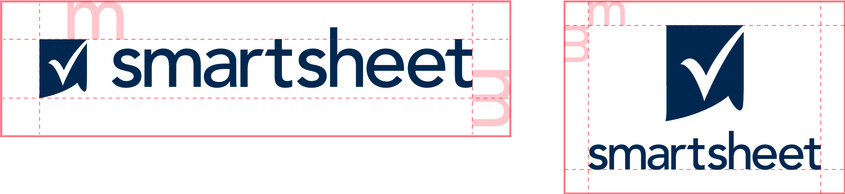 ロゴ: クリアランス
プロジェクトレポート
ロゴ: 不適切な使用法
ロゴは、これらのガイドラインに記載されているとおりに使用してください。ロゴは変更しないでください。
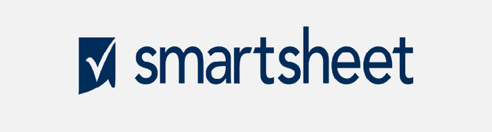 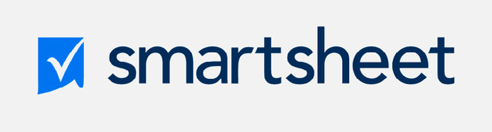 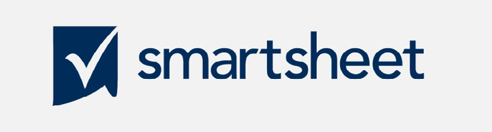 スキュー
色の変更
再現
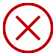 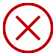 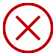 不釣り合いに歪んだり拡大縮小したりしない
色を変更しない
変更、追加、または置換を行わない
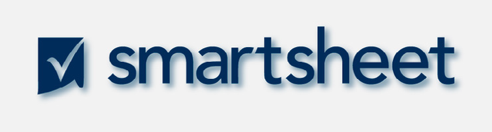 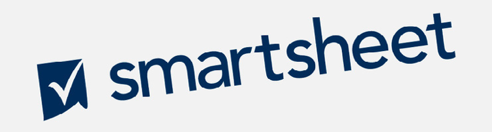 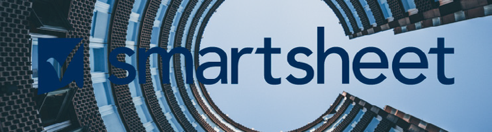 効果の追加
方向の変更
ビジーな背景を使用する
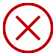 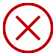 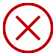 ドロップシャドウ、ストローク、ベベルを追加しない
向きを変更しない
複雑な背景に配置しない
ロゴ: 不適切な使用法
プロジェクトレポート
4. カラー
アクアブリーズ
黄金の太陽
夏の桃
鮮やかなオレンジ
16 進：
RGB:
シミク:
パントン:
#000000
0/ 0 / 0
0 / 0 / 0 / 0
ティッカー
16 進：
RGB:
シミク:
パントン:
#000000
0/ 0 / 0
0 / 0 / 0 / 0
ティッカー
16 進：
RGB:
シミク:
パントン:
#000000
0/ 0 / 0
0 / 0 / 0 / 0
ティッカー
16 進：
RGB:
シミク:
パントン:
#000000
0/ 0 / 0
0 / 0 / 0 / 0
ティッカー
色
プロジェクトレポート
色:セカンダリ
原発：
李
砂
紫
春
16 進：
RGB:
シミク:
パントン:
#000000
0/ 0 / 0
0 / 0 / 0 / 0
ティッカー
16 進：
RGB:
シミク:
パントン:
#000000
0/ 0 / 0
0 / 0 / 0 / 0
ティッカー
16 進：
RGB:
シミク:
パントン:
#000000
0/ 0 / 0
0 / 0 / 0 / 0
ティッカー
16 進：
RGB:
シミク:
パントン:
#000000
0/ 0 / 0
0 / 0 / 0 / 0
ティッカー
色: セカンダリ
プロジェクトレポート
5. タイポグラフィ
モントセラト
ロボト
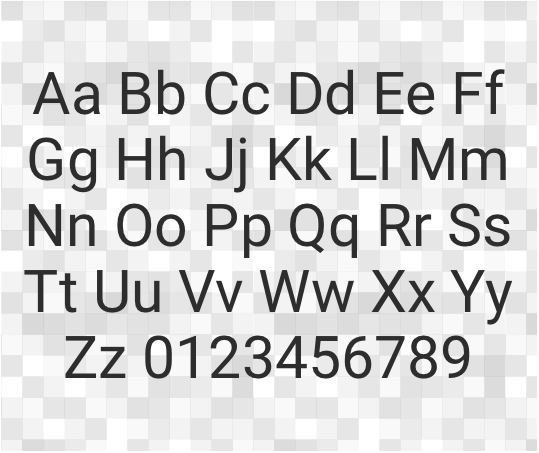 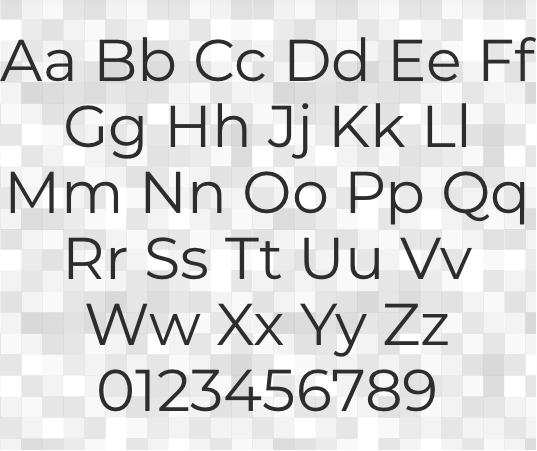 タイポグラフィ
プロジェクトレポート
文字体裁: 書式設定
見出し
フォント：
スタイル：
大きさ：
線の高さ:
トラッキング：
センチュリーゴシック
レギュラー
32ポイント
1
正常
アー
段落
フォント：
スタイル：
大きさ：
線の高さ:
トラッキング：
センチュリーゴシック
レギュラー
11ポイント
1.5
正常
文字体裁:書式設定[たいもじてぃお:しゅう
プロジェクトレポート
6. 画像 + アイコン
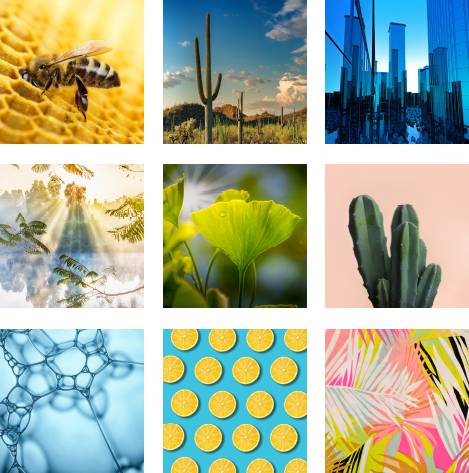 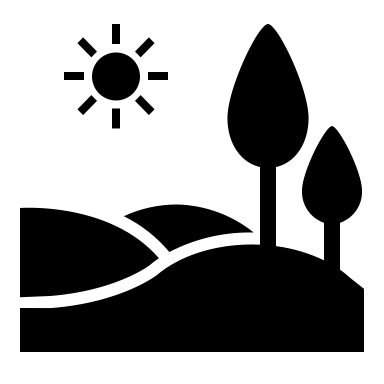 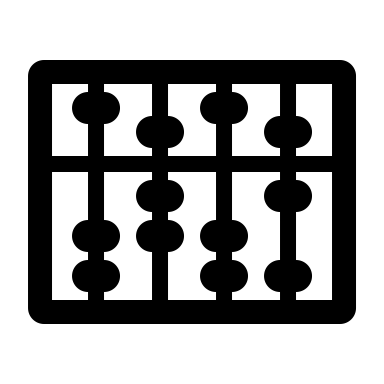 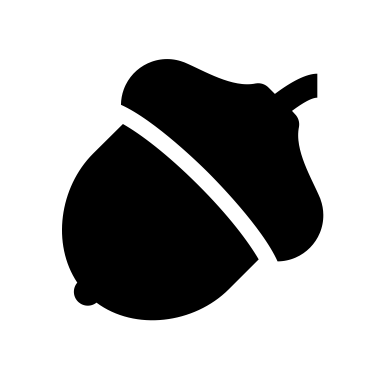 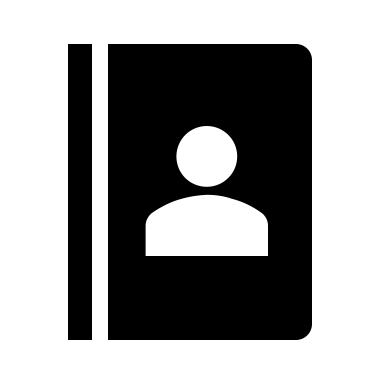 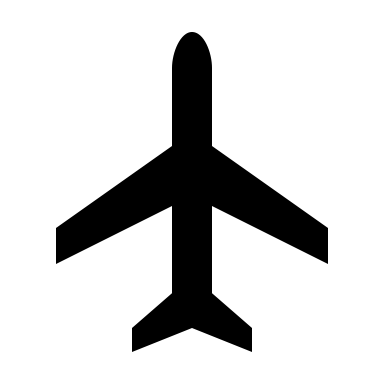 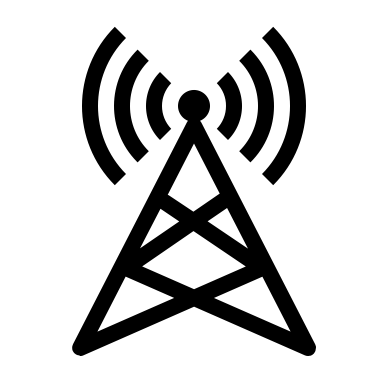 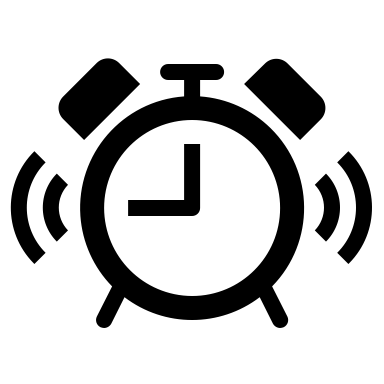 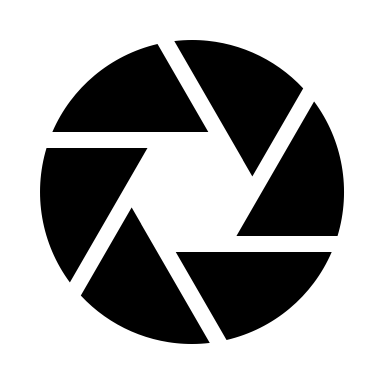 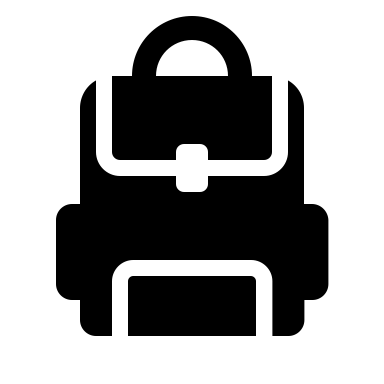 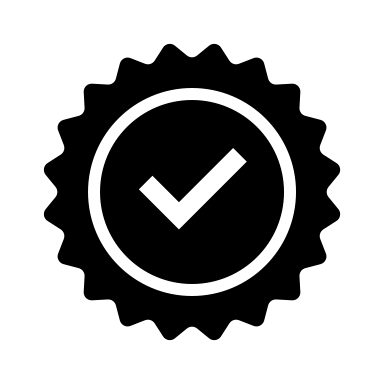 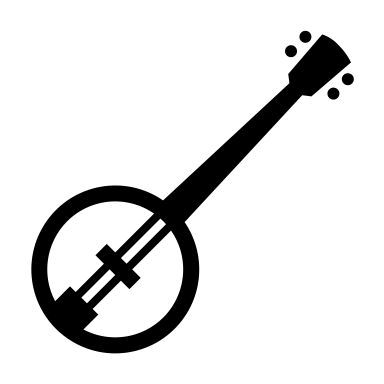 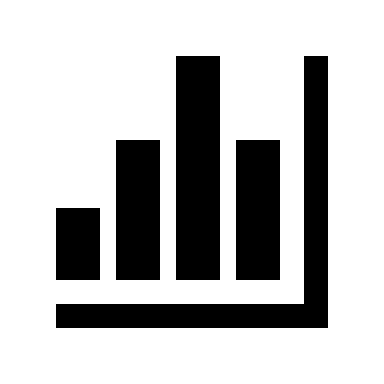 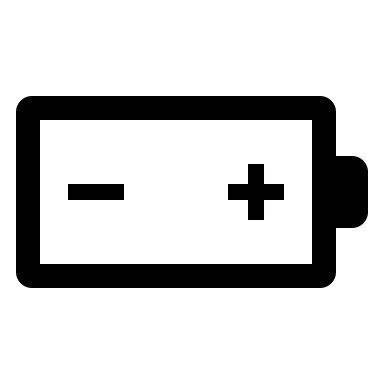 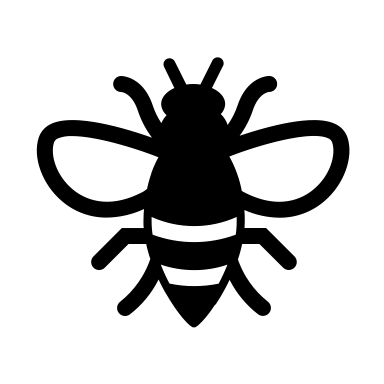 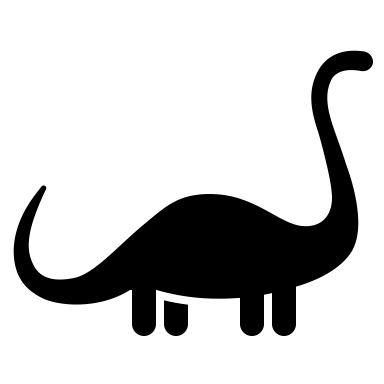 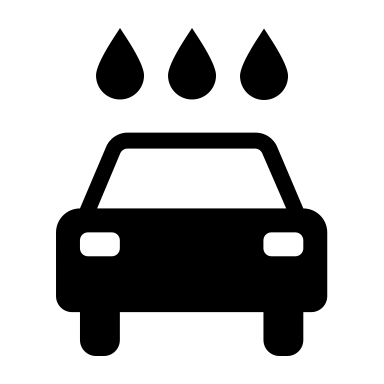 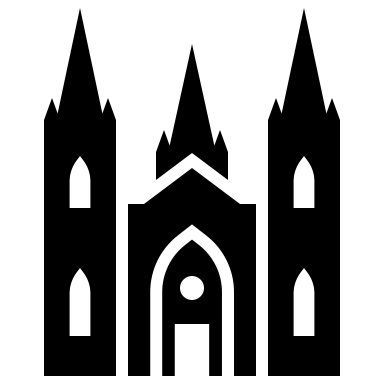 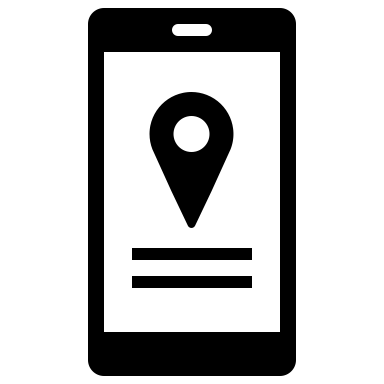 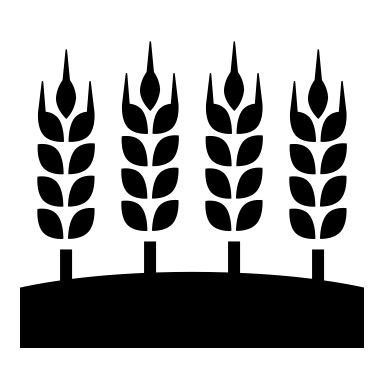 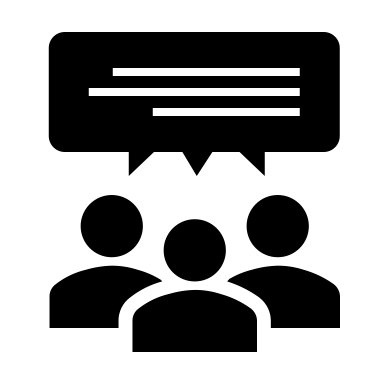 画像 + アイコン
プロジェクトレポート
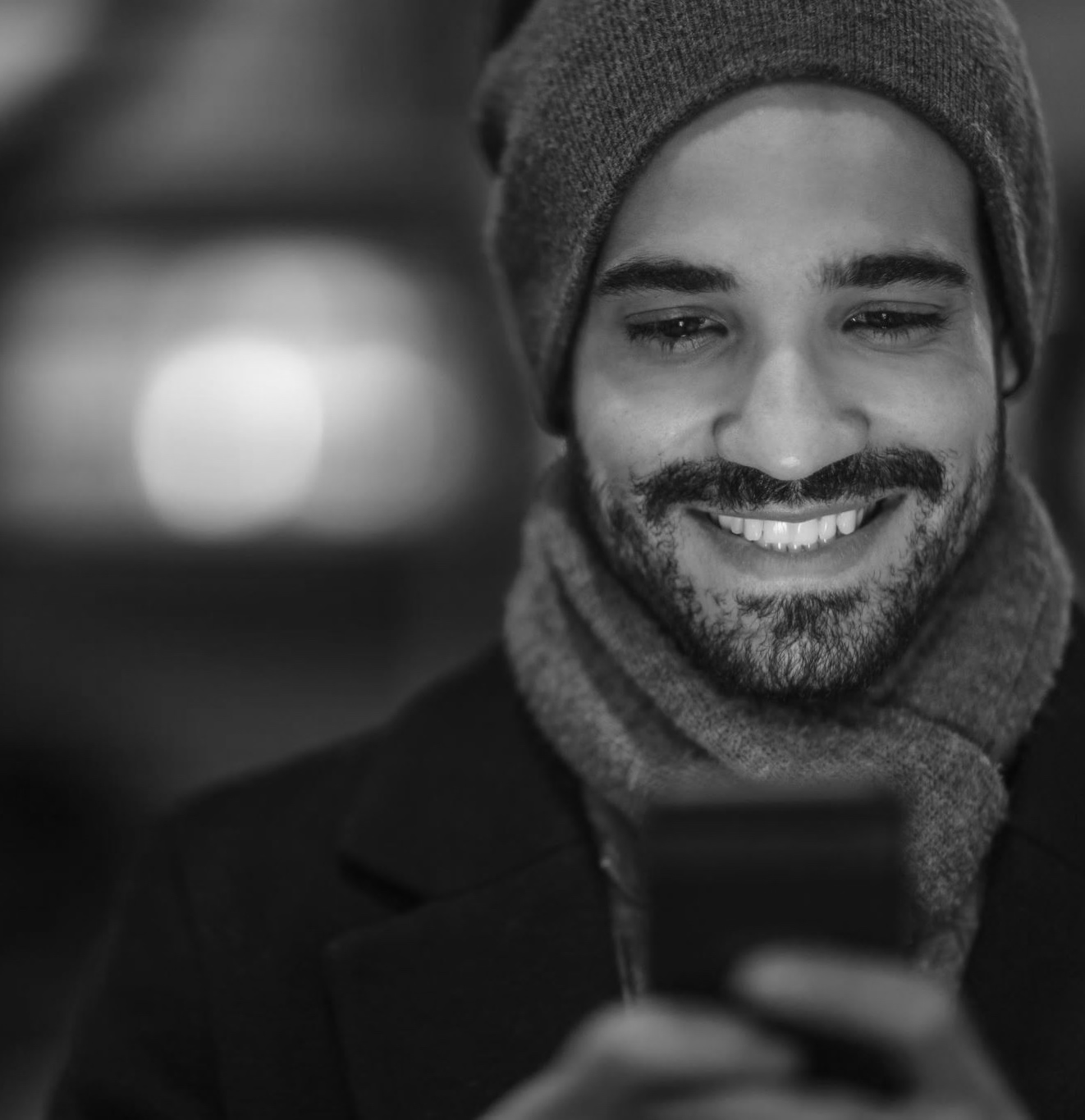 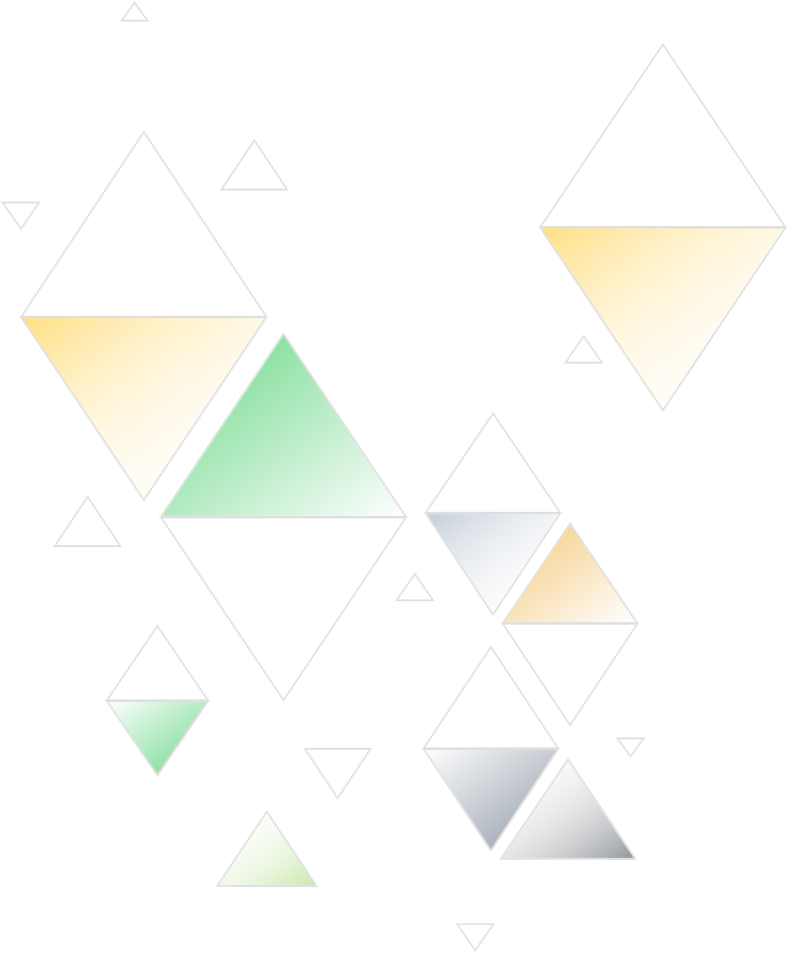 7. ソーシャルメディアの利用
細部
ソーシャルメディアの利用
プロジェクトレポート
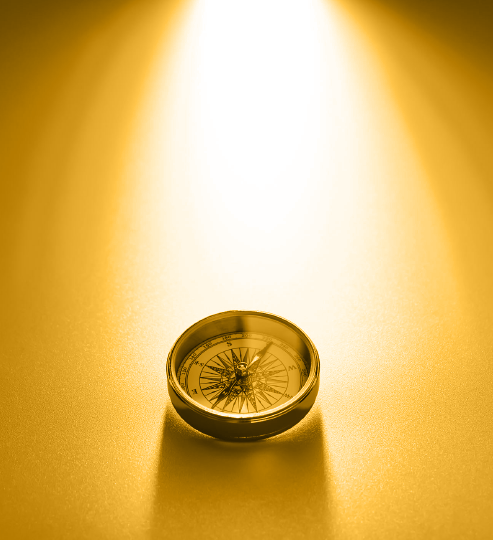 8. ミッションステートメント
細部
ミッションステートメント
プロジェクトレポート
9. バイヤーペルソナ
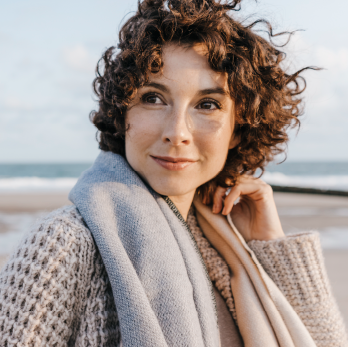 バイオ
細部
欲しい+ニーズ
細部
グロリア・マイナー
35
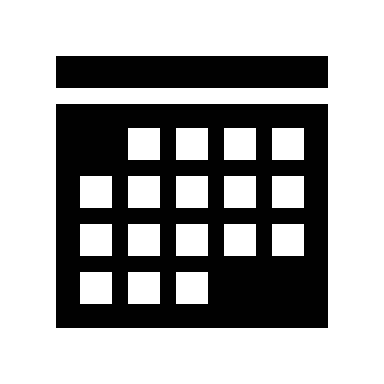 不満
シアトル
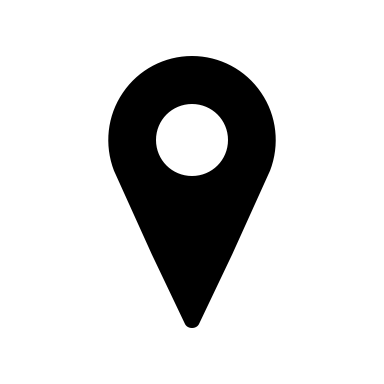 細部
メディアマネージャ
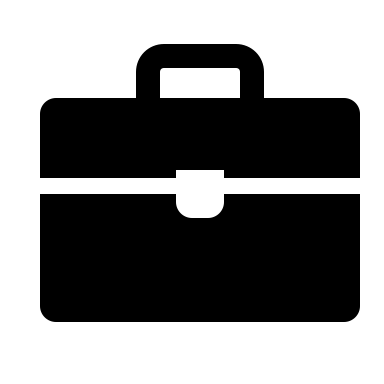 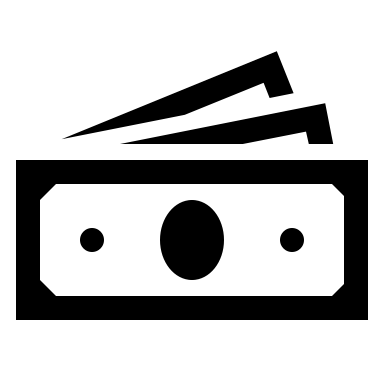 85,000ドル
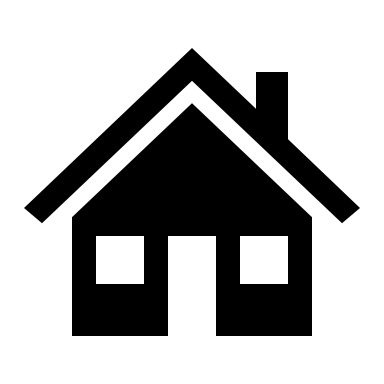 単
バイヤーペルソナ
プロジェクトレポート